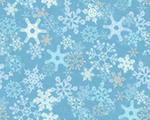 О чём шепчут снежинки  ?
Интегрированный урок русского языка и технологии
Обучающее сочинение; изготовление снежинок из бумаги. 2 класс 
Черемухина Н.В. МОУ СОШ №6
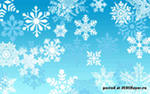 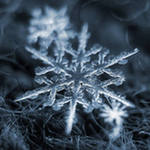 Снежинки
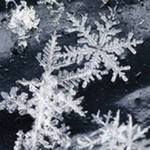 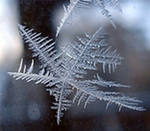 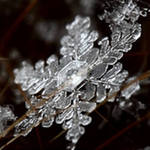 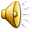 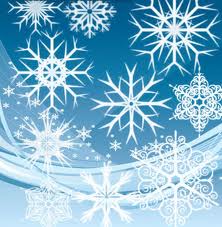 О чем шепчутся  снежинки?
 
О чем же шепчутся, кружась, снежинки?
Порхая в небе, словно балеринки,
Красуясь в белоснежной пелеринке,
Они летят, летят и говорят:
 
«Мы звездочки, зимы красы пылинки,
Мы ледяные бабочки, былинки,
Волшебные мы феи-холодинки,
Из кружева земле готовим мы наряд».
 
Клименко Мария
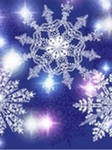 О чем шепчутся  снежинки?
Наступила зима. Выпал снег. Стояли морозные ясные деньки. Снежинки сверкали и переливались на солнце. Они кружились  в чудесном танце и переплетались в красивом узоре. Им было весело и хорошо. 
		Снежинки любили поболтать между собой о том, как ветер играет с ними, какие красивые елочки они видели, как прекрасен мир. Но больше всего они боялись огня и солнечных лучей, потому что тогда они таяли. Снежинки мечтали о том, чтобы прилетел северный ветер и унёс их в вечные снега.
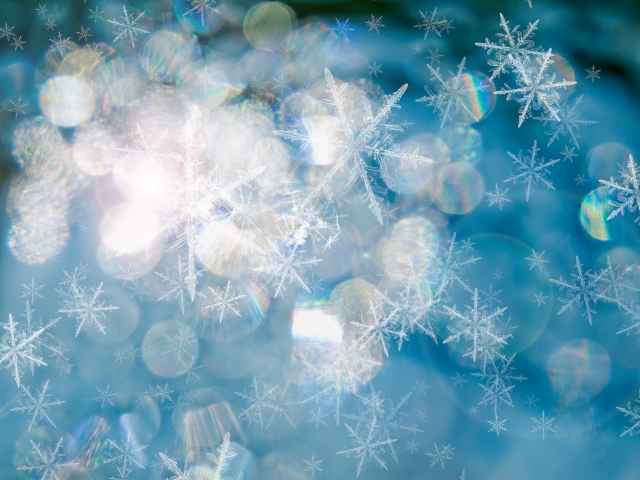 О чем шепчутся  снежинки?
В один прекрасный вечер шел снегопад. Снежинки падали на землю. 	И я услышал, что они говорят. Не знаю, о чем. Но мне кажется, что снежинки говорят о полях, укрытых снегом, о белых сугробах и о льде, сверкающем, как звезды. 
		Когда они летят, то видят, какие поступки совершают люди. Хорошие или не очень. Снежинки шепчутся о наших делах.
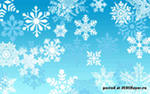 О чем шепчутся  снежинки?
Снежинки шепчутся о своих мечтах. Они мечтают прилететь на землю. 
		Снежинки хотят украсить наши окна, дома, деревья, елки. Другие пушистые снежинки мечтают стать льдинками на реке. Они желают превратить наш мир в зимнюю красивую сказку. 
		Мечта снежинок – жить долго, не таять и приносить людям радость.
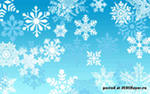 О чем шепчутся  снежинки?
Вы слышали, как шепчутся снежинки? Может, кто-то из них боится упасть? А может, кто-то хочет стать снеговиком или играть в снежки? А некоторые самые добрые говорят, что хотят согревать деревья и землю белым одеялом. 
		И вчера одна маленькая снежинка шепнула мне, что мечтает стать снежной балериной и кружиться над землей в воздушном снежном танце.
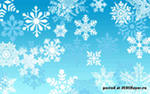 Снежинки
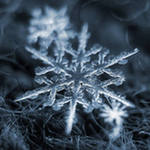 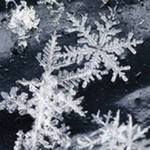 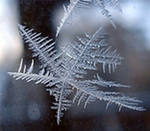 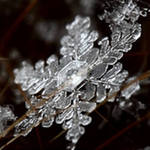 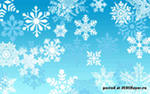 Изготовление снежинок из бумаги
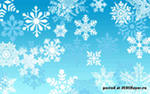 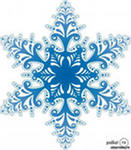 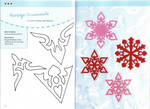 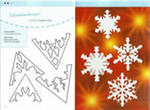 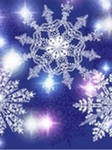 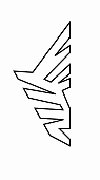 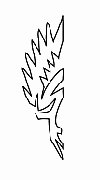 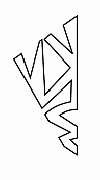 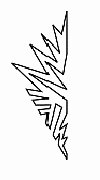